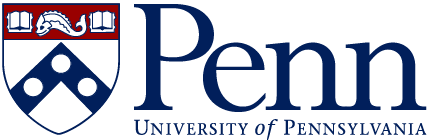 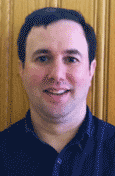 Director and mentor
Graduate Training in Medical Science (GTMS)
Jonathan Katz
jpkatz@upenn.edu
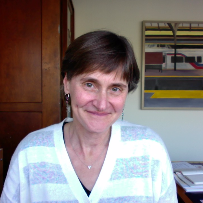 Director and mentor
Jenni Punt
punt@vet.upenn.edu
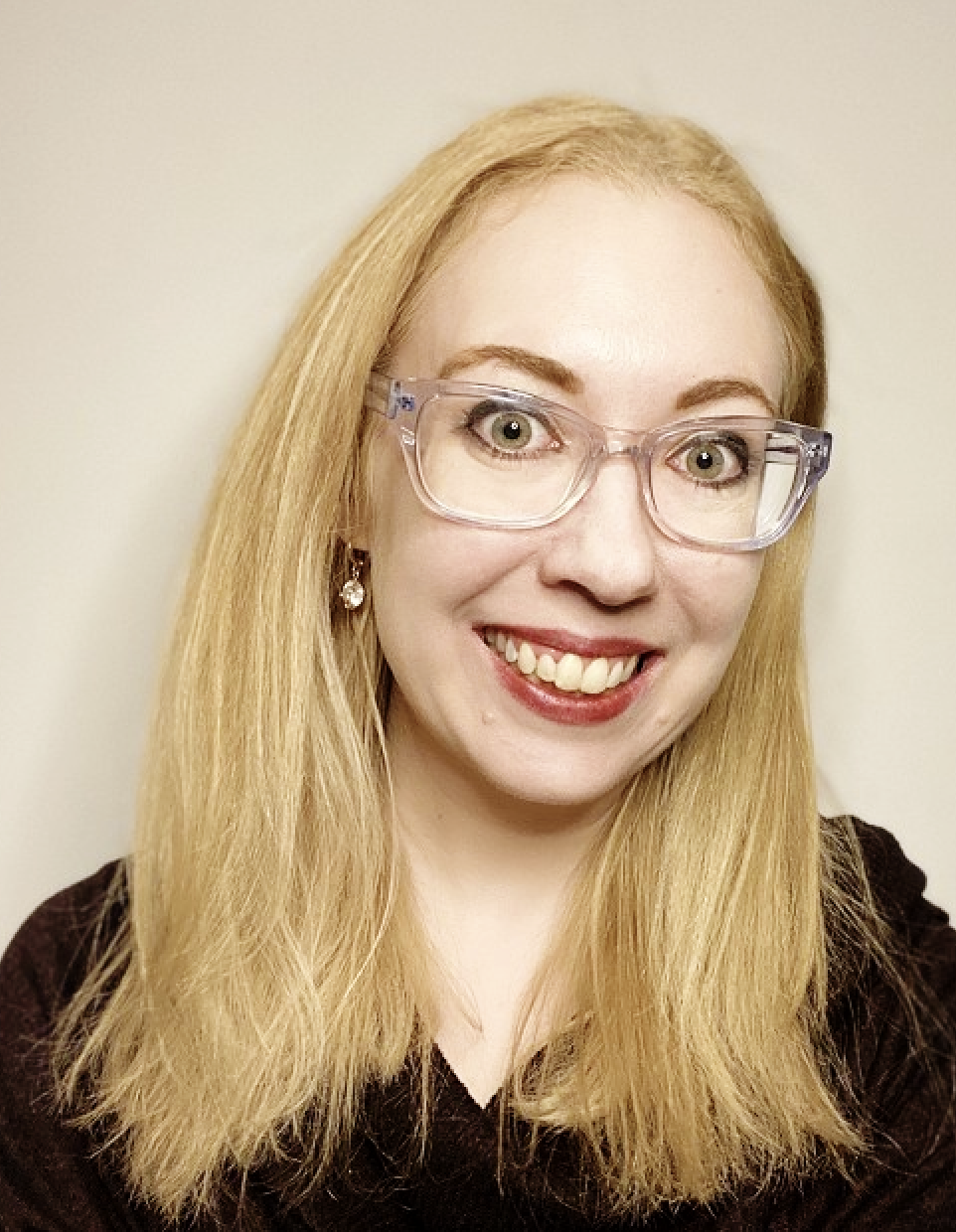 Administrator and co-mentor
Anne-Cara Apple, annecara@upenn.edu
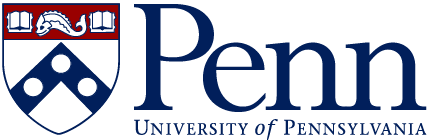 What is GTMS about?
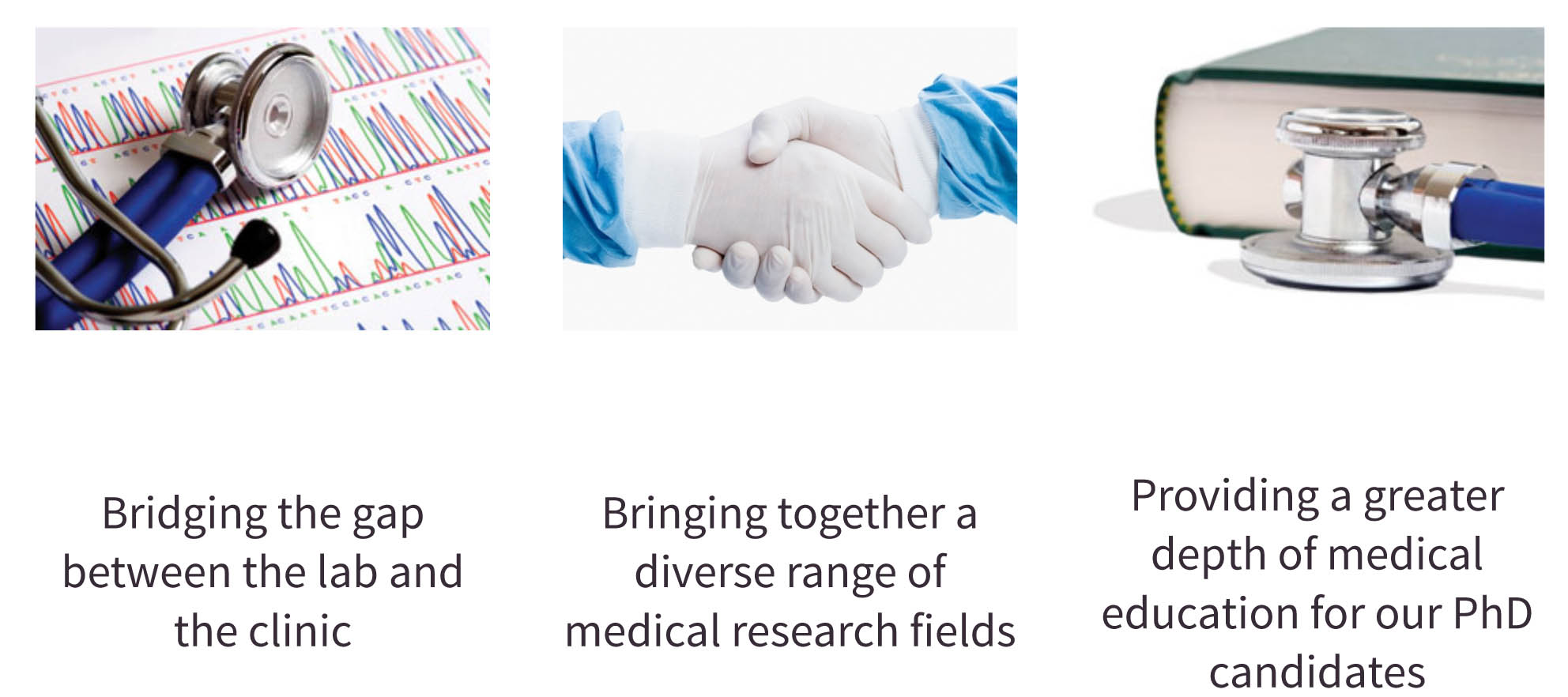 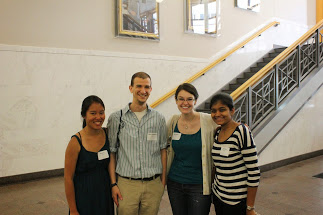 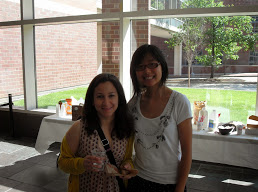 Our GTMS Program
40+ students from almost all BGS grad groups
10-15 students admitted each year
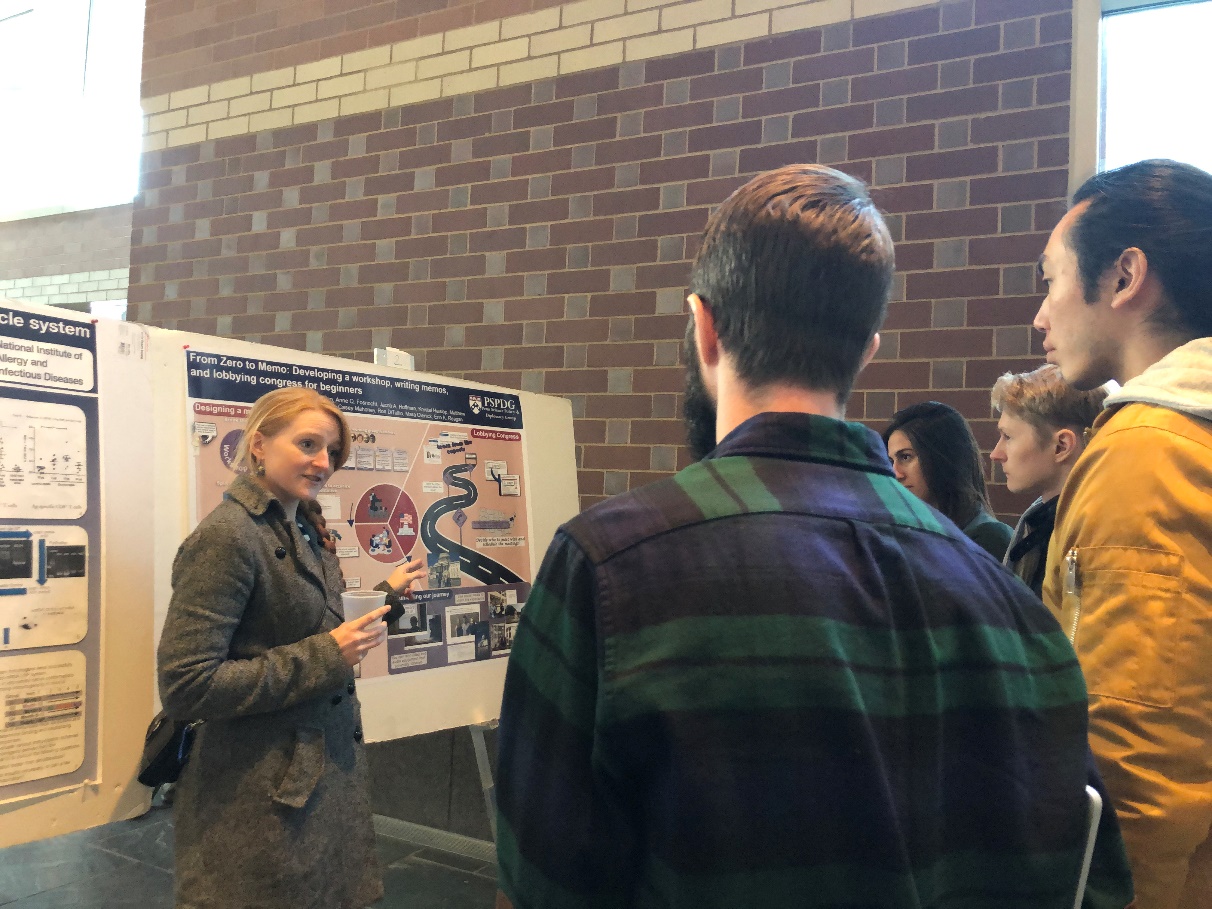 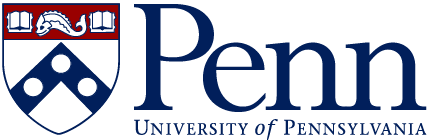 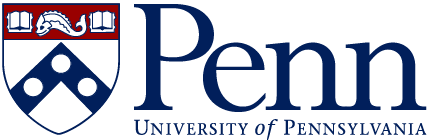 Program Overview
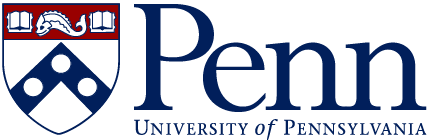 CUrriculum
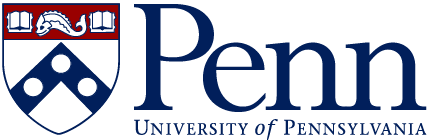 Clinical Clerkship
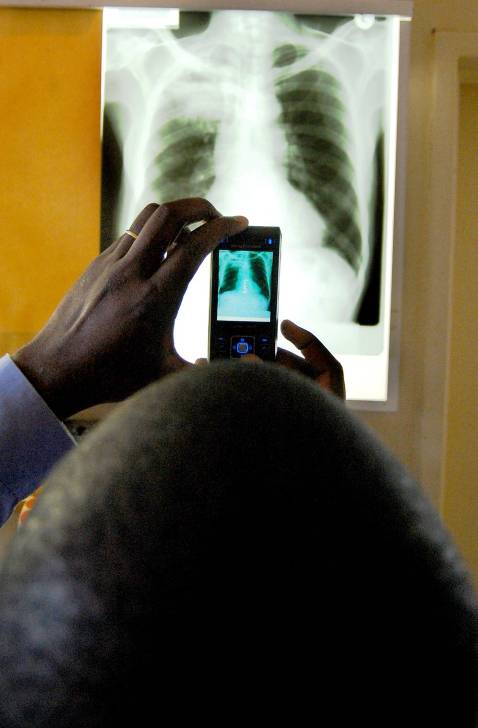 Goals: 
Gain insight into drug development, medical care delivery and/or patient-oriented research. 
Expand professional network.
40 hours in a clinical setting: Flexible and based on your interests
Attend medical rounds
Shadow physicians and veterinarians; observe surgeries
Observe autopsies, necropsies
Gain familiarity with clinical laboratory diagnostics
Gain exposure to Penn’s global health clinics
Gain exposure to clinical trial
Keep a journal of your clinical experiences
Present your experience at the GTMS Seminar
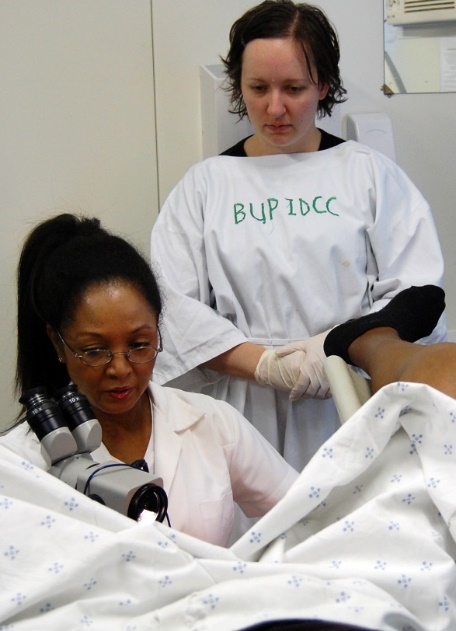 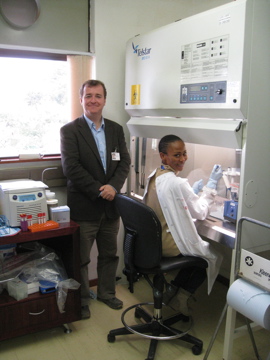 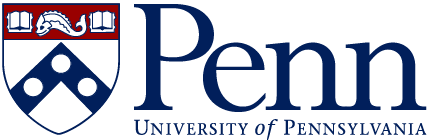 Annual Multi-School Student Symposium
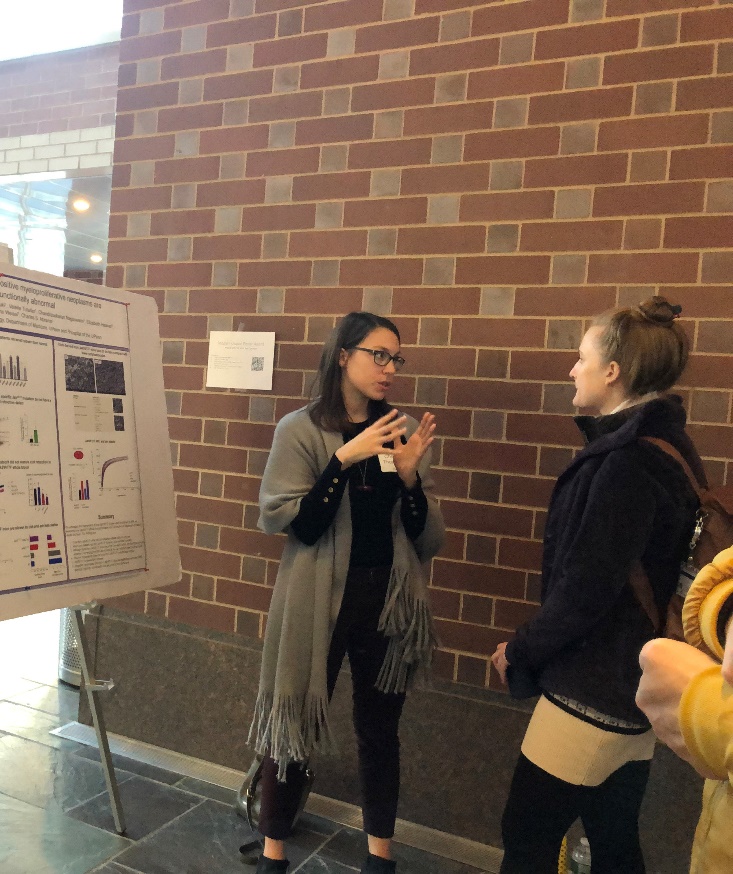 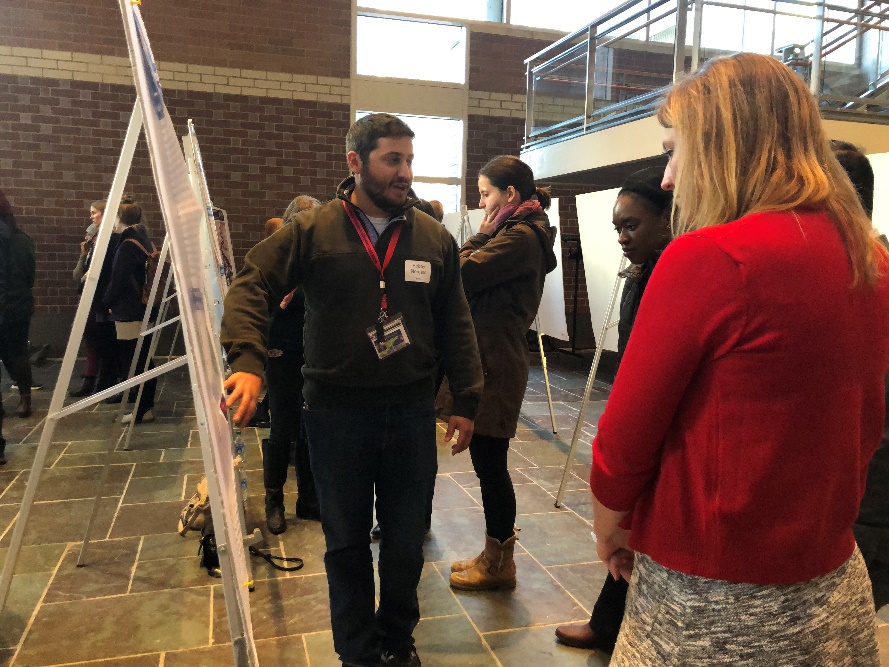 Rotating symposium with Harvard, Yale, Memorial Sloan Kettering, Columbia, Stonybrook and Penn PhD students
2018-19 Yale
2019-20 Penn
2021-2022 StonyBrook
[Speaker Notes: This year at Yale, next year at Penn]
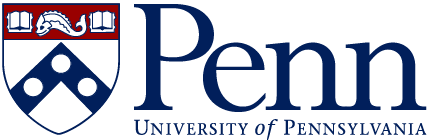 What are our graduates doing?
Principal Scientist and Director of Scientific Licensing, Janssen Pharmaceuticals
Associate Director of Research and Senior Scientific Advisor, Castleman Disease Collaborative Network
Cancer Prevention Fellow, National Cancer Institute
Assistant Professor of Pathology, Virginia Commonwealth University
Senior Analyst for Corporate Development, ACADIA Pharmaceuticals
Postdoctoral Fellow, Salk Institute
Post-doctoral fellow, Boehringer Ingelheim
Post-doctoral fellow, Clinical Chemistry, Baylor College of Medicine
Why join GTMS?
The future of biomedical research depends upon:


The involvement of the basic science community in addressing important, unmet clinical needs to improve human health
Communication and collaboration among physicians, veterinarians and basic scientists
You!
Student perspective
ALEX INDEGLIA
Laura pinheiro
From Brazil/Florida
Undergrad: University of Florida
Graduate group: BMB
Thesis mentor:       Katy Wellen
From Rhode Island
Undergrad: University of Virginia
Graduate group: BMB
Thesis mentor: Maureen Murphy
Skills acquired by being in GTMS:
Developed connections by networking with faculty at Penn and outside of Penn
Introduction to a diverse range of medical conditions and their accompanying research
Really looking forward to the clinical clerkship!  (also one of the main reasons we joined!)
Why we chose to apply to GTMS: 
Interest in translational research
Wanted to learn how to ask clinically relevant questions in basic research
Supplement our PhD training with broader medical knowledge
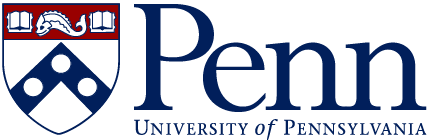 GTMS Monthly Seminar
An informal monthly gathering of GTMS students.

Topics and speakers are selected by 2nd year students and include investigators sharing their experiences and expertise in:
Startup and Entrepreneurship 	
Patent and Intellectual Property 
Drug Development
Clinical Trials: design, monitoring and data analysis
GTMS Monthly Seminar Series 2020
September – Dr. David Fajgenbaum, Perelman School of Medicine 
October – Dr. Chris Bennett, Perelman School of Medicine
November – Dr. Kathryn Wellen, Perelman School of Medicine
December – Dr. Jennifer Heemstra, Emory University
January – Bobby Norgard, GTMS member, PhD candidate in Cancer Biology
February – Dr. Stephen Emerson, Columbia University
March – Dr. Sara Cherry, Perelman School of Medicine
April – Dr. Alexander Marson, UCSF
May – Dr. Saul Priceman, T Cell Immunotherapy Program, City of Hope
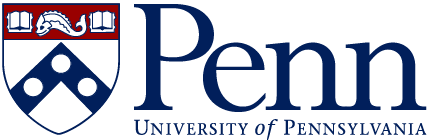 Sounds great, but can I still apply?
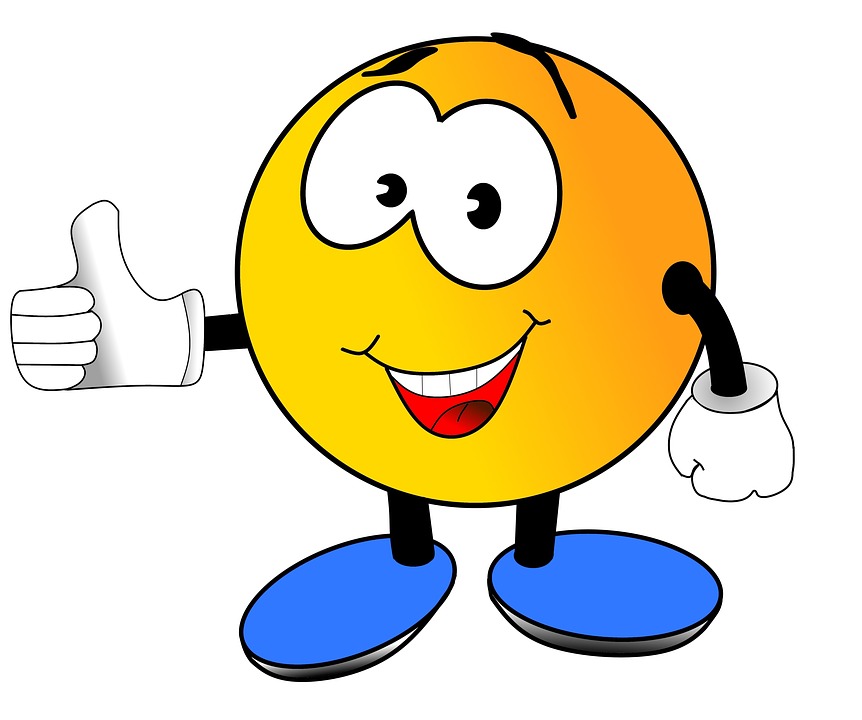 Accepting applications until September 13th
Administrator: 	
Anne-Cara Apple, annecara@upenn.edu

Directors:    	
Jonathan Katz, jpkatz@upenn.edu 	
Jenni Punt, punt@vet.upenn.edu 

Student Leaders:
Alex Indeglia, indeglia@pennmedicine.upenn.edu
Laura Pinheiro, laurapin@pennmedicine.upenn.edu
https://pixabay.com/
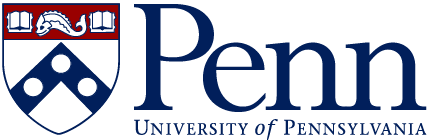 Thanks to our GTMS students
current
and former
Website:  http://www.med.upenn.edu/gtms